Урок 9.
Местоимения
Составила: учитель начальных классов Кулакова Т.Ю.
Поставьте вопросы к словам:

Медведь, ослик, кот, олень, лиса, мышь, белка, кенгуру, тигр, заяц, лес.
Какое слово лишнее и почему?
Что обозначают эти слова?
Подберите к ним признаки и действия.
Какие из этих животных живут в лесу?
Медведь, олень, лиса, белка, заяц.
Как они называются?
Какое из этих животных домашнее?
Что вы о нём знаете?
Прочитаем стихотворение о нём.
Он
… усатый, полосатый
Лапки греет на солнышке.
И глазами хитрыми
… следит за мышкой.
Язычком … красненьким
Облизал свой носик,
Лапочкой- подушечкой
Умывает ротик.
                                       С. Алеша
Он
он
Какие слова пропущены? Поставьте к ним вопросы.
Это слово обозначает предмет?
Слово не обозначает предмет, но указывает на него. Отвечает на вопрос кто? что? – местоимения.
А какие ещё местоимения есть, как вы думаете, которые указывают на предмет, но не называют его?
Физкультминутка.
Раз- подняться, потянуться,
Два- согнуться, разогнуться,
Три- в ладоши три хлопка,
Головою три кивка.
На четыре - руки шире,
Пять- руками помахать,
Шесть- на место тихо сесть.
Игра «Кто лишний»
Мальчики, девочки, мы, ученики, учителя.
Анна Петровна, лётчик, вы, генерал.
Миша, я, Света, библиотекарь.
Кукла, человек, ребёнок, ты.
Что объединяет лишние слова?
Игра «Соедини по смыслу»
он


она


оно
девочка
мяч
кукла
яблоко
гриб
окно
Игра «Замени местоимением»
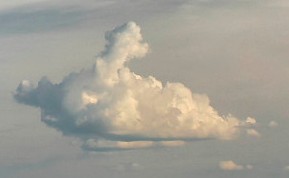 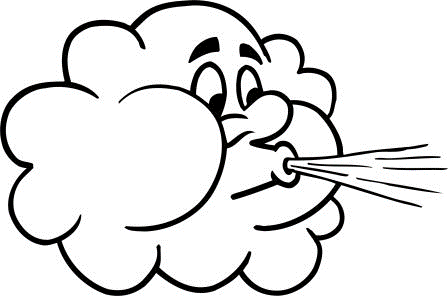 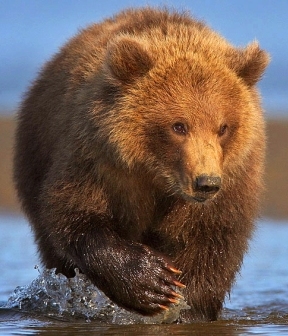 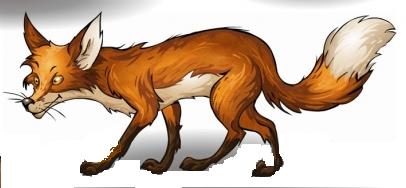 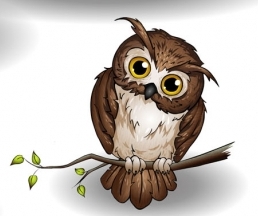 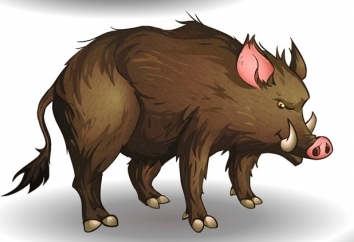 Итог:
1. С какими словами вы сегодня познакомились?
2. На какой вопрос они отвечают?
3. Какое отношение они имеют к предметам?
Спасибо 
за 
работу!